EXW (... INDICANDO LUGAR ...)
EX Works
COSTOS
LOS     COSTOS      SE      TRANSFIEREN   DEL   
VENDEDOR      AL     COMPRADOR    CUANDO  
LAS       MERCADERIAS       SE        PONEN       A 
DISPOSICIÓN   DEL    COMPRADOR    EN      EL 
ESTABLECIMIENTO DEL VENDEDOR.
RIESGOS
LOS    RIESGOS    SE     TRANSFIEREN     DEL
VENDEDOR  AL  COMPRADOR  CUANDO LAS
MERCADERIAS  SE  PONEN  A  DISPOSICIÓN
DEL COMPRADOR EN EL ESTABLECIMIENTO
DEL VENDEDOR.
TRANSPORTE
EL   TRANSPORTE   DEBE  SER  CONTRATADO
POR   EL COMPRADOR.
FCA (... INDICANDO LUGAR ...)
Free CArrier
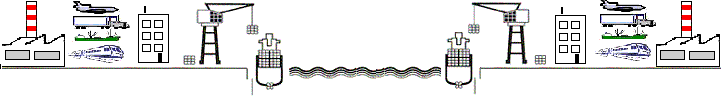 COSTOS
LOS     COSTOS      SE      TRANSFIEREN   DEL   
VENDEDOR      AL     COMPRADOR    CUANDO  
LAS     MERCADERIAS HAN SIDO ENTREGADAS
AL   TRANSPORTISTA   EN    EL    LUGAR    DE 
 EMBARQUE CONVENIDO
RIESGOS
LOS    RIESGOS    SE       TRANSFIEREN      DEL
VENDEDOR     AL     COMPRADOR      CUANDO  
LAS     MERCADERIAS HAN SIDO ENTREGADAS
AL   TRANSPORTISTA   EN    EL    LUGAR    DE 
EMBARQUE CONVENIDO
TRANSPORTE
EL   TRANSPORTE   DEBE  SER  CONTRATADO
POR    EL  COMPRADOR,  O  POR CUENTA DEL 
COMPRADOR.
FAS (... INDICANDO PUERTO DE EMBARQUE ...) TRANSPORTE MARÍTIMO
Free Alongside Ship
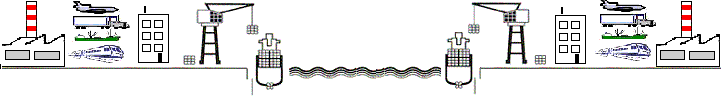 COSTOS
LOS     COSTOS      SE      TRANSFIEREN   DEL   
VENDEDOR      AL     COMPRADOR    CUANDO  
LAS      MERCADERIAS HAN SIDO PUESTAS AL 
COSTADO   DEL   BUQUE   EN EL PUERTO DE  
 EMBARQUE CONVENIDO
RIESGOS
LOS    RIESGOS    SE     TRANSFIEREN      DEL
VENDEDOR     AL    COMPRADOR      CUANDO  
LAS     MERCADERIAS HAN SIDO PUESTAS AL 
COSTADO  DEL   BUQUE   EN EL PUERTO DE  
 EMBARQUE CONVENIDO
TRANSPORTE
EL   TRANSPORTE   DEBE  SER  CONTRATADO
POR    EL  COMPRADOR,
FOB (... INDICANDO PUERTO DE EMBARQUE ...) TRANSPORTE MARÍTIMO
Free On Board
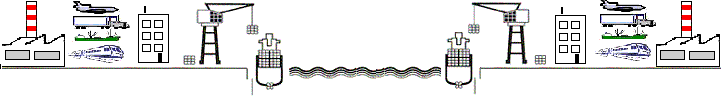 COSTOS
LOS     COSTOS      SE      TRANSFIEREN   DEL   
VENDEDOR      AL     COMPRADOR    CUANDO  
LAS      MERCADERIAS CRUZAN LA BORDA DEL 
BUQUE    EN    EL    PUERTO   DE  EMBARQUE   
CONVENIDO.
RIESGOS
LOS    RIESGOS    SE     TRANSFIEREN      DEL
VENDEDOR     AL    COMPRADOR      CUANDO  
LAS     MERCADERIAS CRUZAN LA BORDA DEL 
BUQUE    EN    EL    PUERTO   DE  EMBARQUE   
CONVENIDO.
TRANSPORTE
EL   TRANSPORTE   DEBE  SER  CONTRATADO
POR    EL  COMPRADOR,
GRUPO F
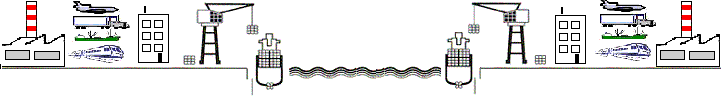 FCA
FAS
FOB
CFR (... INDICANDO PUERTO DE DESTINO ...) TRANSPORTE MARÍTIMO
Cost and FReight
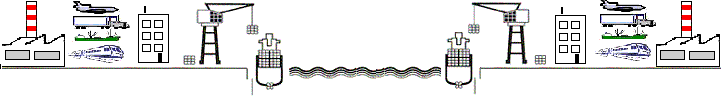 COSTOS
LOS     COSTOS      SE      TRANSFIEREN   DEL   
VENDEDOR      AL     COMPRADOR    CUANDO  
LAS      MERCADERIAS LLEGAN A PUERTO DE 
DESTINO, ASUMIENDO EL COMPRADOR LOS 
COSTOS CORRESPONDIENTES SEGÚN EL 
CONTRATO DE COMPRAVENTA.
RIESGOS
LOS    RIESGOS    SE     TRANSFIEREN      DEL
VENDEDOR     AL    COMPRADOR      CUANDO  
LAS     MERCADERIAS CRUZAN LA BORDA DEL 
BUQUE    EN    EL    PUERTO   DE  EMBARQUE   
CONVENIDO.
TRANSPORTE
EL   TRANSPORTE   DEBE  SER  CONTRATADO
POR    EL  VENDEDOR,
CIF (... INDICANDO PUERTO DE DESTINO ...) TRANSPORTE MARÍTIMO
Cost Insurance and Freight
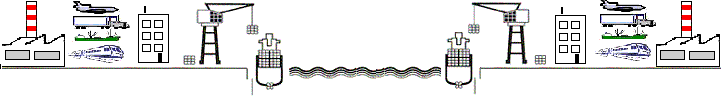 COSTOS
LOS     COSTOS      SE      TRANSFIEREN   DEL   
VENDEDOR      AL     COMPRADOR    CUANDO  
LAS      MERCADERIAS LLEGAN A PUERTO DE 
DESTINO, ASUMIENDO EL COMPRADOR LOS 
COSTOS CORRESPONDIENTES SEGÚN EL 
CONTRATO DE COMPRAVENTA.
RIESGOS
LOS    RIESGOS    SE     TRANSFIEREN      DEL
VENDEDOR     AL    COMPRADOR      CUANDO  
LAS     MERCADERIAS CRUZAN LA BORDA DEL 
BUQUE    EN    EL    PUERTO   DE  EMBARQUE   
CONVENIDO.
TRANSPORTE
EL    TRANSPORTE  Y  SEGURO   DEBEN   SER 
CONTRATADO POR    EL  VENDEDOR,
CPT (... INDICANDO LUGAR DE DESTINO ...)
Carriage Paid To
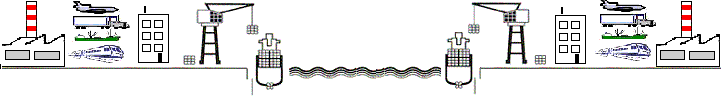 COSTOS
LOS     COSTOS      SE      TRANSFIEREN   DEL   
VENDEDOR      AL     COMPRADOR    CUANDO  
LAS      MERCADERIAS LLEGAN A PUERTO DE 
DESTINO, ASUMIENDO EL COMPRADOR LOS 
COSTOS CORRESPONDIENTES SEGÚN EL 
CONTRATO DE COMPRAVENTA.
RIESGOS
LOS    RIESGOS    SE     TRANSFIEREN      DEL
VENDEDOR     AL    COMPRADOR      CUANDO  
LAS     MERCADERIAS  SE ENTREGRAN AL 
PRIMER TRANSPORTISTA PARA QUE LAS 
TRASLADE A DESTINO.
TRANSPORTE
EL TRANSPORTE DEBE SER CONTRATADO POR    EL  VENDEDOR,
CIP (... INDICANDO LUGAR DE DESTINO ...)
Carriage, Insurance Paid to
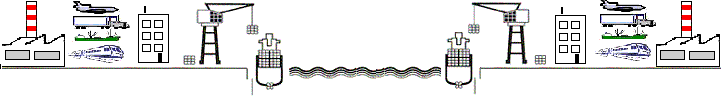 COSTOS
LOS     COSTOS      SE      TRANSFIEREN   DEL   
VENDEDOR      AL     COMPRADOR    CUANDO  
LAS      MERCADERIAS LLEGAN A PUERTO DE 
DESTINO, ASUMIENDO EL COMPRADOR LOS 
COSTOS CORRESPONDIENTES SEGÚN EL 
CONTRATO DE COMPRAVENTA.
RIESGOS
LOS    RIESGOS    SE     TRANSFIEREN      DEL
VENDEDOR     AL    COMPRADOR      CUANDO  
LAS     MERCADERIAS  SE ENTREGRAN AL 
PRIMER TRANSPORTISTA PARA QUE LAS 
TRASLADE A DESTINO.
TRANSPORTE
EL TRANSPORTE DEBE SER CONTRATADO POR    EL  VENDEDOR,
GRUPO C
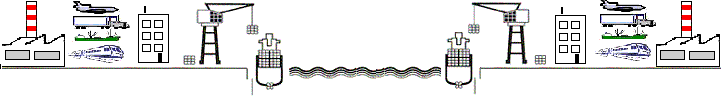 CFR
CIF
CPT
CIP
DAT (... INDICANDO LUGAR DE DESTINO ...)
Delivered At Terminal
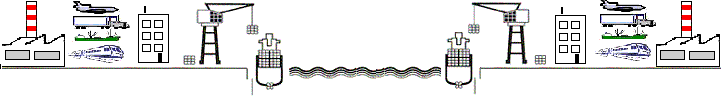 COSTOS
LOS     COSTOS      SE      TRANSFIEREN    DEL   
VENDEDOR     AL       COMPRADOR     CUANDO  
LAS  MERCADERIAS SE PONEN A DISPOSICIÓN
DEL COMPRADOR  EN  LA ADUANA DE DESTINO 
CUBRIENDO LOS COSTOS DE MANIPULACIÓN.
RIESGOS
LOS     RIESGOS      SE      TRANSFIEREN    DEL   
VENDEDOR     AL       COMPRADOR     CUANDO  
LAS  MERCADERIAS SE PONEN A DISPOSICIÓN
DEL COMPRADOR  EN  LA ADUANA DE DESTINO
ANTES DE  PAGADOS LOS DERECHOS DE ADUANA.
TRANSPORTE
EL TRANSPORTE PRINCIPAL DEBE SER 
         CONTRATADO POR    EL  VENDEDOR, EL 
         TRANSPORTE EN EL LUGAR DESTINO ES 
         CONTRATADO POR EL COMPRADOR
DAP (... INDICANDO LUGAR DE DESTINO ...)
Delivered At Place
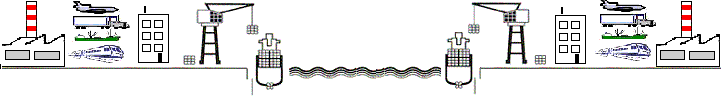 COSTOS
LOS     COSTOS      SE      TRANSFIEREN    DEL   
VENDEDOR     AL       COMPRADOR     CUANDO  
LAS  MERCADERIAS SE PONEN A DISPOSICIÓN
DEL COMPRADOR  EN  EL MEDIO DE 
TRANSPORTE EN EL LUGAR DE DESTINO
CONVENIDO, SIN PAGAR LOS  DERECHOS 
DE ADUANA.
RIESGOS
LOS     RIESGOS      SE      TRANSFIEREN    DEL   
VENDEDOR     AL       COMPRADOR     CUANDO  
LAS  MERCADERIAS SE PONEN A DISPOSICIÓN
DEL COMPRADOR  EN  EL MEDIO DE
 TRANSPORT DELUGAR DE DESTINO
CONVENIDO.
TRANSPORTE
EL TRANSPORTE PRINCIPAL DEBE SER CONTRATADO POR    EL  VENDEDOR, Y EL TRANSPORTE EN EL LUGAR DESTINO SERA CONTRATADO SEGÚN EL ACUERDO PREVIO.
DDP (... INDICANDO LUGAR DE DESTINO ...)
Delivered Duty Paid
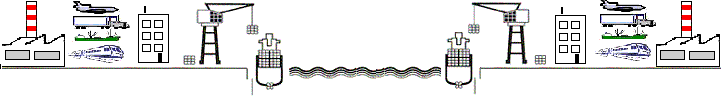 COSTOS
LOS     COSTOS      SE      TRANSFIEREN    DEL   
VENDEDOR     AL       COMPRADOR     CUANDO  
LAS  MERCADERIAS SE PONEN A DISPOSICIÓN
DEL COMPRADOR  EN  EL MEDIO DE 
TRANSPORTE EN EL LUGAR DE DESTINO
CONVENIDO  DESPUES   DE    PAGADOS   LOS 
DERECHOS DE ADUANA.
RIESGOS
LOS     RIESGOS      SE      TRANSFIEREN    DEL   
VENDEDOR     AL       COMPRADOR     CUANDO  
LAS  MERCADERIAS SE PONEN A DISPOSICIÓN
DEL COMPRADOR  EN  EL MEDIO DE
 TRANSPORT DELUGAR DE DESTINO
CONVENIDO    DESPUES    DE  PAGADOS LOS
 DERECHOS DE ADUANA.
TRANSPORTE
EL TRANSPORTE PRINCIPAL DEBE SER CONTRATADO POR    EL  VENDEDOR.
GRUPO D
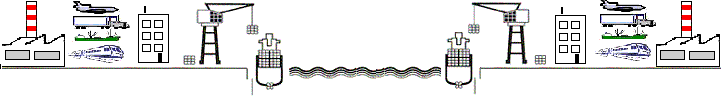 DAT
DAP
DDP